Окружающий мирУМК «Школа России»2 классТест 21. Про кошек и собак
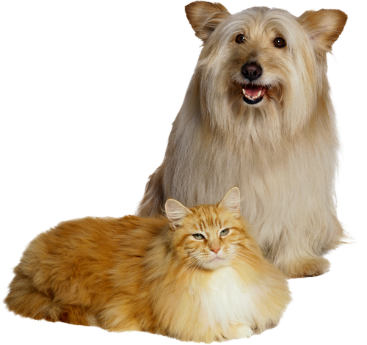 Автор материала: Шабанова Марина Геннадьевна,
1 квалификационная категория,
учитель начальных классов 
МБОУ Сарасинская СОШ 
Алтайского района Алтайского края 

с. Сараса, 2016
А1. Кого человек приручил первым?
Лошадь
Слона
Собаку
Кошку
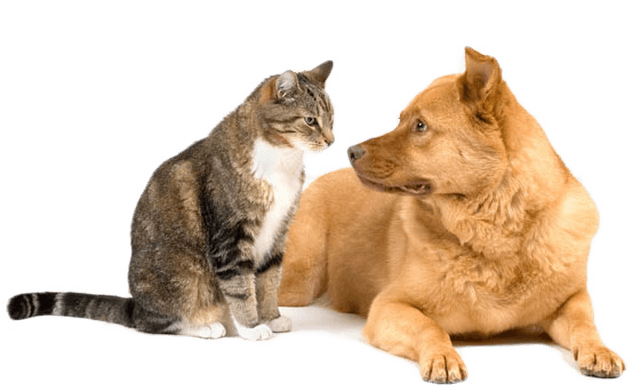 А2. Какая порода относится к кошкам?
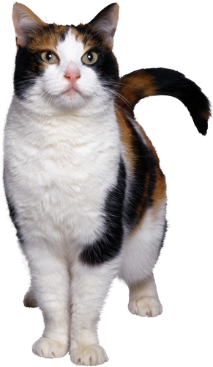 Такса
Колли
Персидская
Пудель
А3. Какая порода собак относится к охотничьим?
Русская борзая
Пудель
Немецкая овчарка
Колли
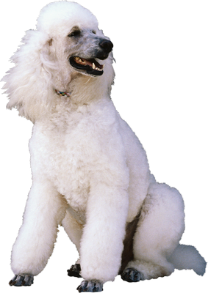 А4. Собак какой породы используют пограничники?
Лайка 
Спаниель
Восточноевропейская овчарка
Болонка
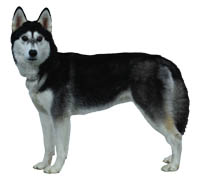 В1. Какое домашнее животное имеет изогнутые втяжные когти?
Попугай
Кошка
Собака
Хомяк
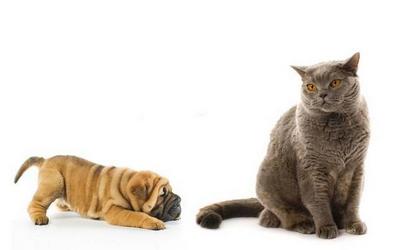 В2. Какая порода собак выведена для спасения в горах?
Сенбернар
Лайка
Колли
Пудель
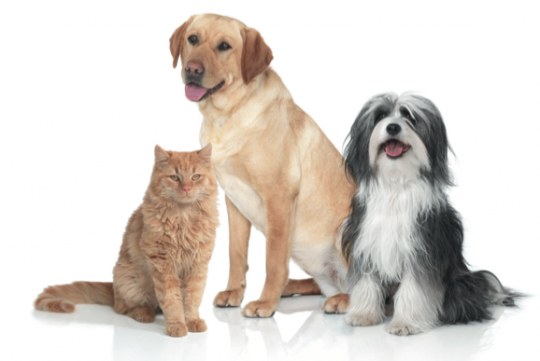 С1. Что человеку помогают делать собаки?
Пасти стада
Разыскивать преступников
Ловить мышей
Спасать людей в горах
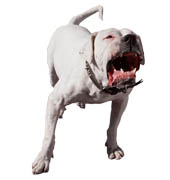 Ключ к тесту
Самооценка
Задания уровня А оцениваются 1 баллом.
Задания уровня В – 2 баллами,
Задания уровня С - 3 баллами (может быть как один, так и несколько ответов).
80-100% от максимальной суммы баллов – оценка «5»,
60-80% - оценка «4»,
40-60% - оценка «3»,
0-40% - оценка «2»
Используемые источники:
«Окружающий мир», 2 класс, КИМ, Москва, «ВАКО», 2014
«Окружающий мир. Разноуровневые задания», 2 класс, Москва, «ВАКО», 2014
Максимова Т.Н. «Поурочные разработки по курсу окружающий мир» к УМК А.А.Плешакова («Школа России»), Москва, «ВАКО», 2014
Плешаков А.А., Крючкова Е.А. «Окружающий мир» 2класс, ч.1, Москва «Просвещение»
Картинки - http://www.lenagold.ru/fon/clipart/any.html